Uvod u neuropsihologiju
LETNJI 2025
01Moždana struktura i osnovni principi cerebralne organizacije
jesen 2022
Osnovna anatomija kore je neophodno za elementarno razumevanje njene uloge
Makroskopska građa
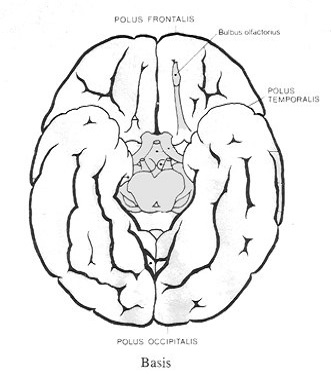 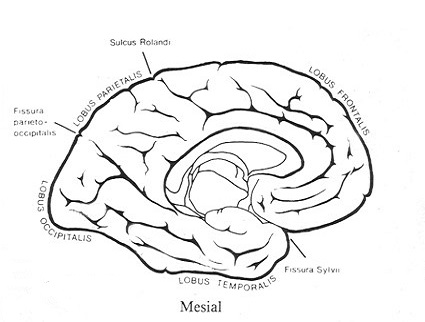 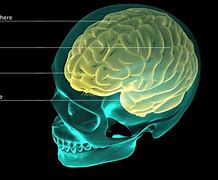 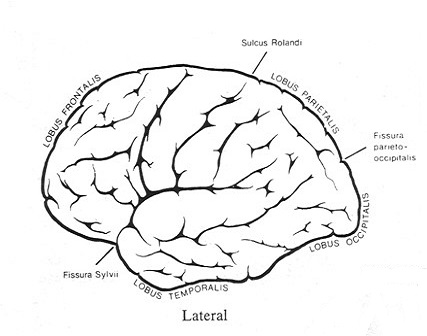 =
+
+
VEZE KOJE OSTVARUJU KORTIKALNI NEURONI:

PROJEKCIONE

KOMISURALNE

ASOCIJATIVNE (DUGE – ’putevi’ ILI KRATKE – lokalno povezivanje)
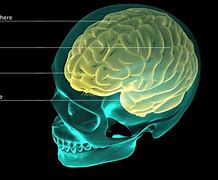 Mikroskopska građa
Lamine
Kolumne
Citoarhitektonika
Pravila kortikalne ćelijske organizacije i povezivanja:
1. Neuroni su raspoređeni u horizontalne slojeve

	- Različiti tipovi neurona položeni su u različitim laminama
	- Neokorteks ima 6 lamina
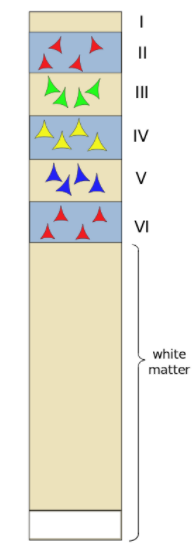 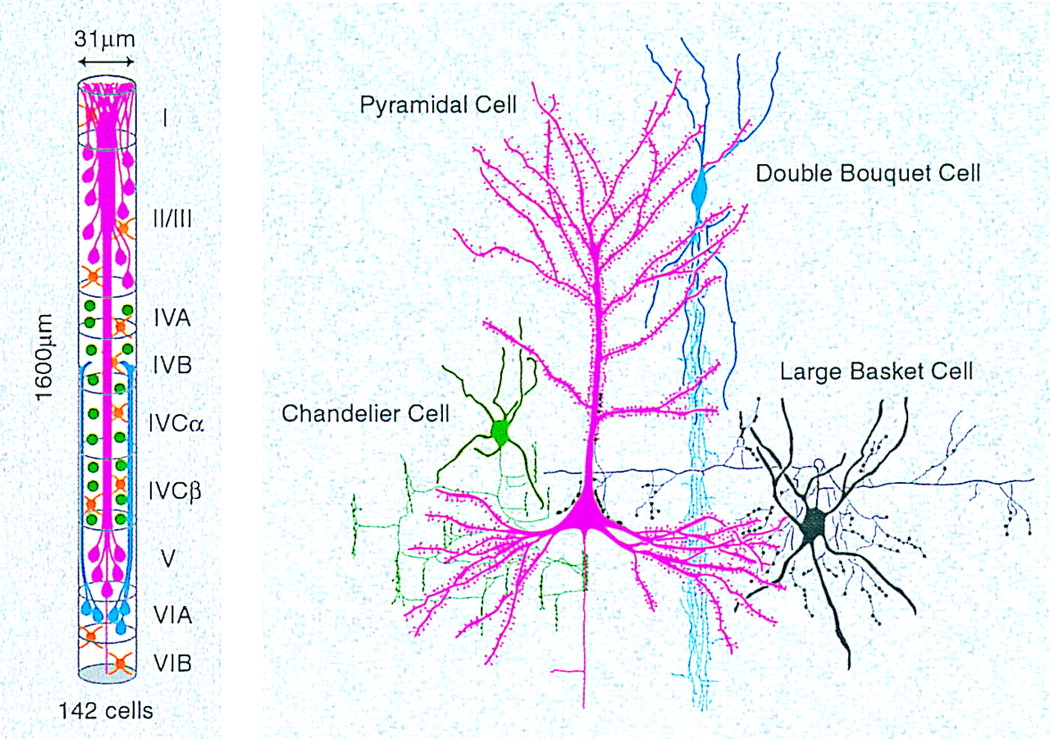 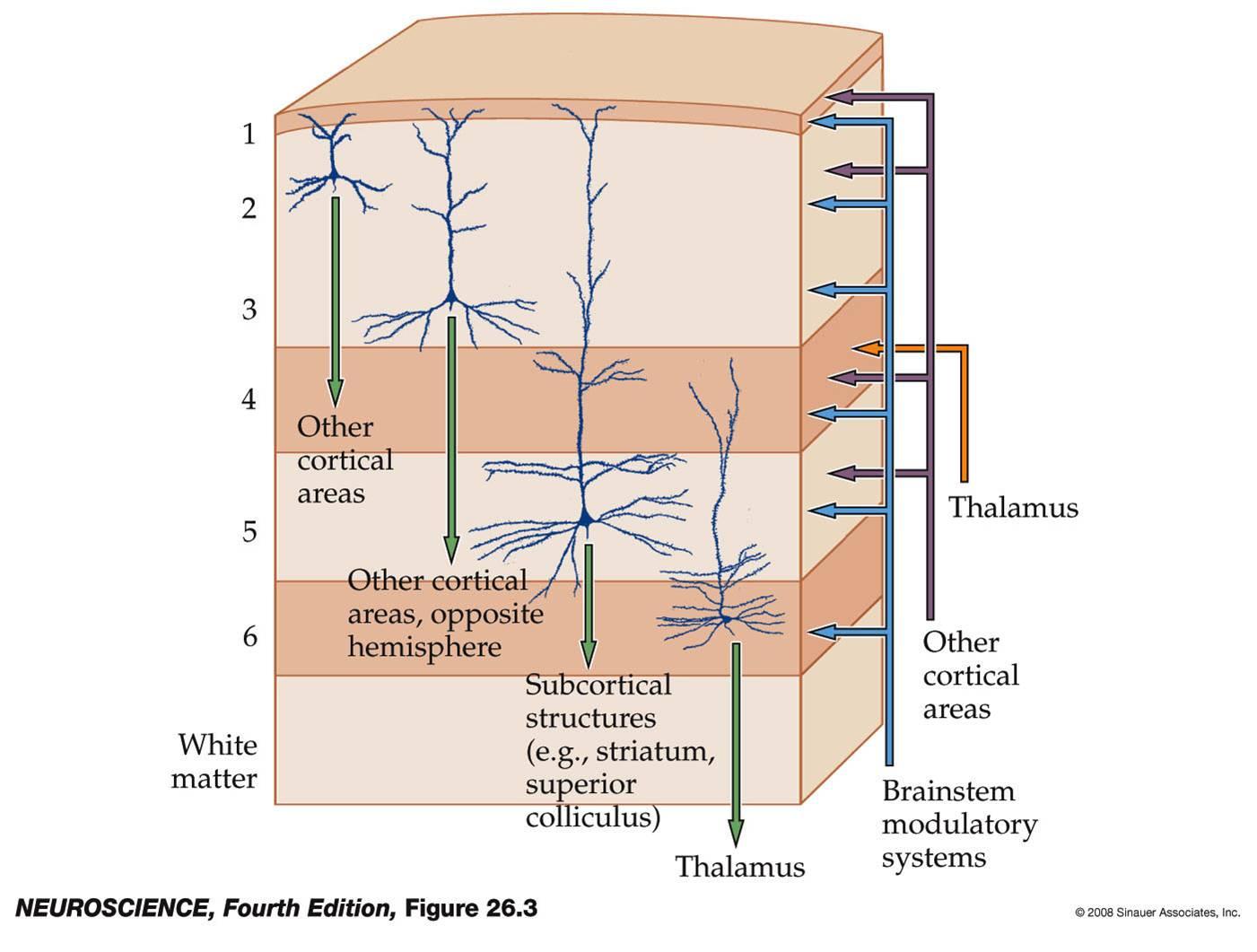 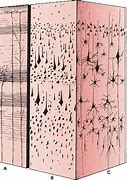 2 mm
2. Kortikalni neuroni se grupušu u stubiće

	- Kolumna je osnovna funkcionalna jedinica kore
	- Srodno: hiperkolumna; mikrokolumna
	- Razlikuju se receptivna i projekciona polja neurona u stubićima
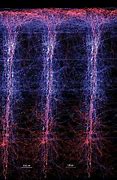 2 mm
3. Neuroni različitih lamina tipično grade različite veze. Kortikalne veze grubo delimo u tri kategorije: 

	- PROJEKCIONE
	- ASOCIJATIVNE (duge i kratke)
	- KOMISURALNE
Slojevi 1-3 su ’asocijativni’ slojevi kore
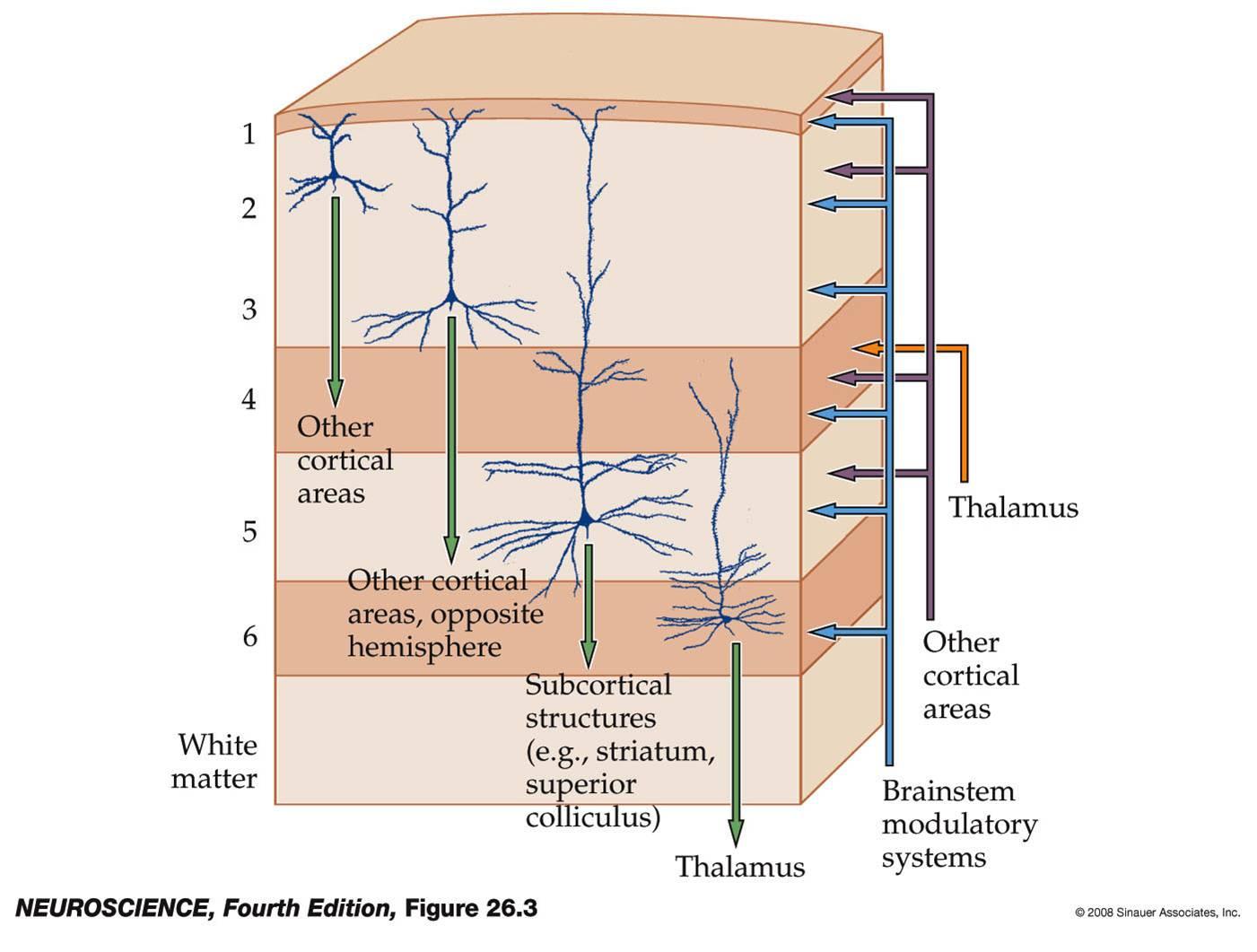 4. Specifični projekcioni sistemi - ’primarne’ oblasti - su jasno lokalizovani u kori; imaju osobenu kolumnarnu strukturu

	- Senzorni sistemi** – svaki prima input iz posebnog čulnog modaliteta 
	- Motorna kora** – eferentna projekciona vlakna
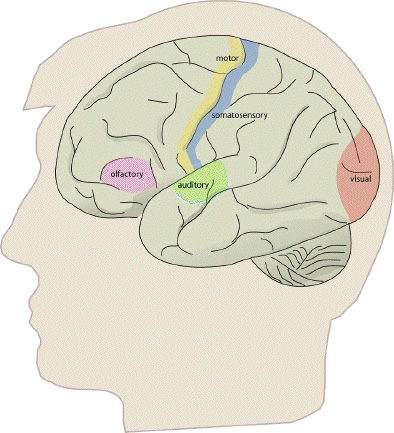 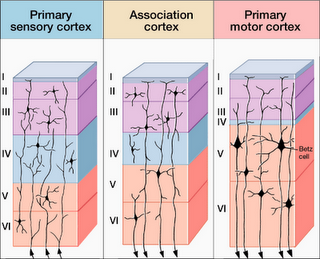 ** o putevima (naročito ukrštanju) prenosa podataka između periferije i kore – iz Fiziologije
5. Raznolika kolumnarna organizacija vidi se i u asocijativnim oblastima i osnov je citoarhitektonskih mapa
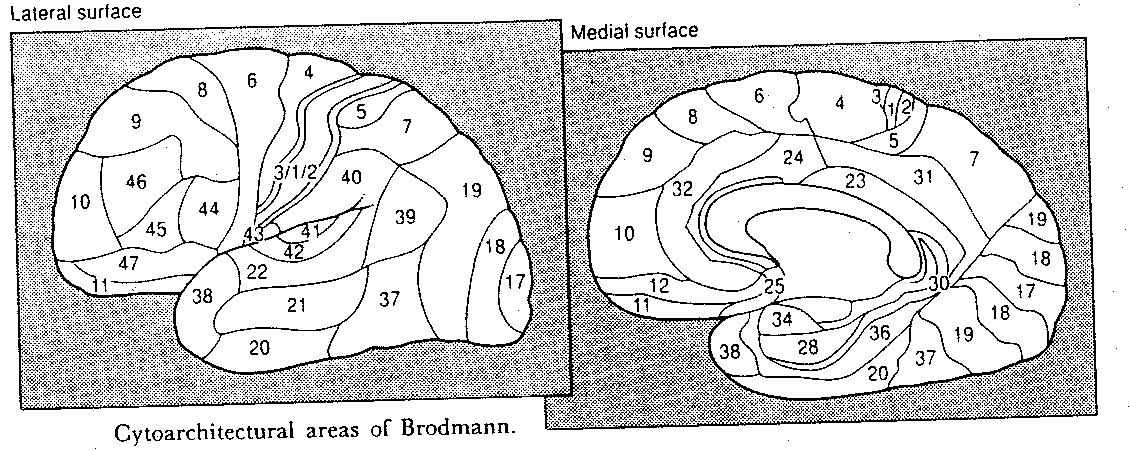 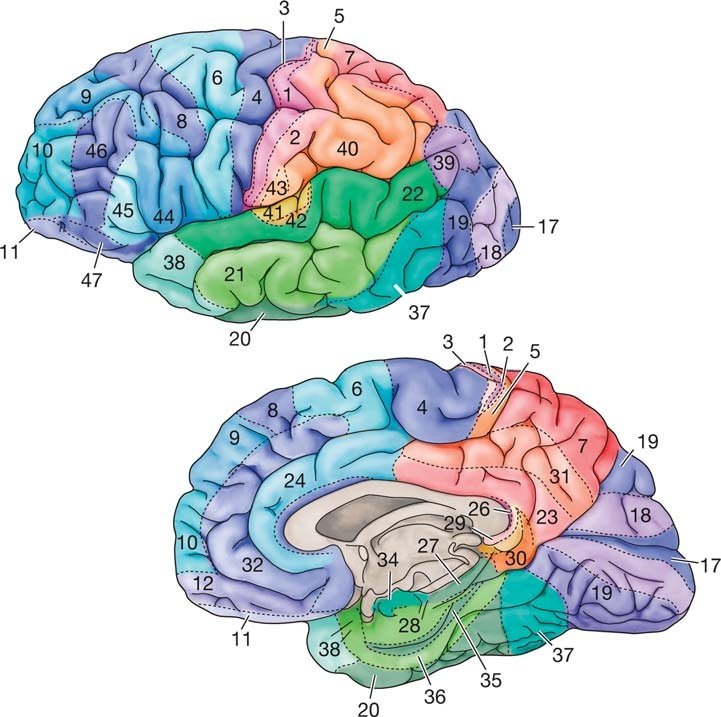 Povezivanje makroskopske i mikroskopske građe kore: obratite pažnju na položaj Brodmanovih polja u odnosu na makroskopske markere između i unutar regiona (brazde)
6. Struktura veza umnogome definiše funkciju

Na primer:
	- različita uloga dugih i kratkih asocijativnih veza
	- konvergencija prenosa kao osnov hijerarhijske obrade informacija
	- divergencija kao osnov paralelne obrade podataka (primer na slici)
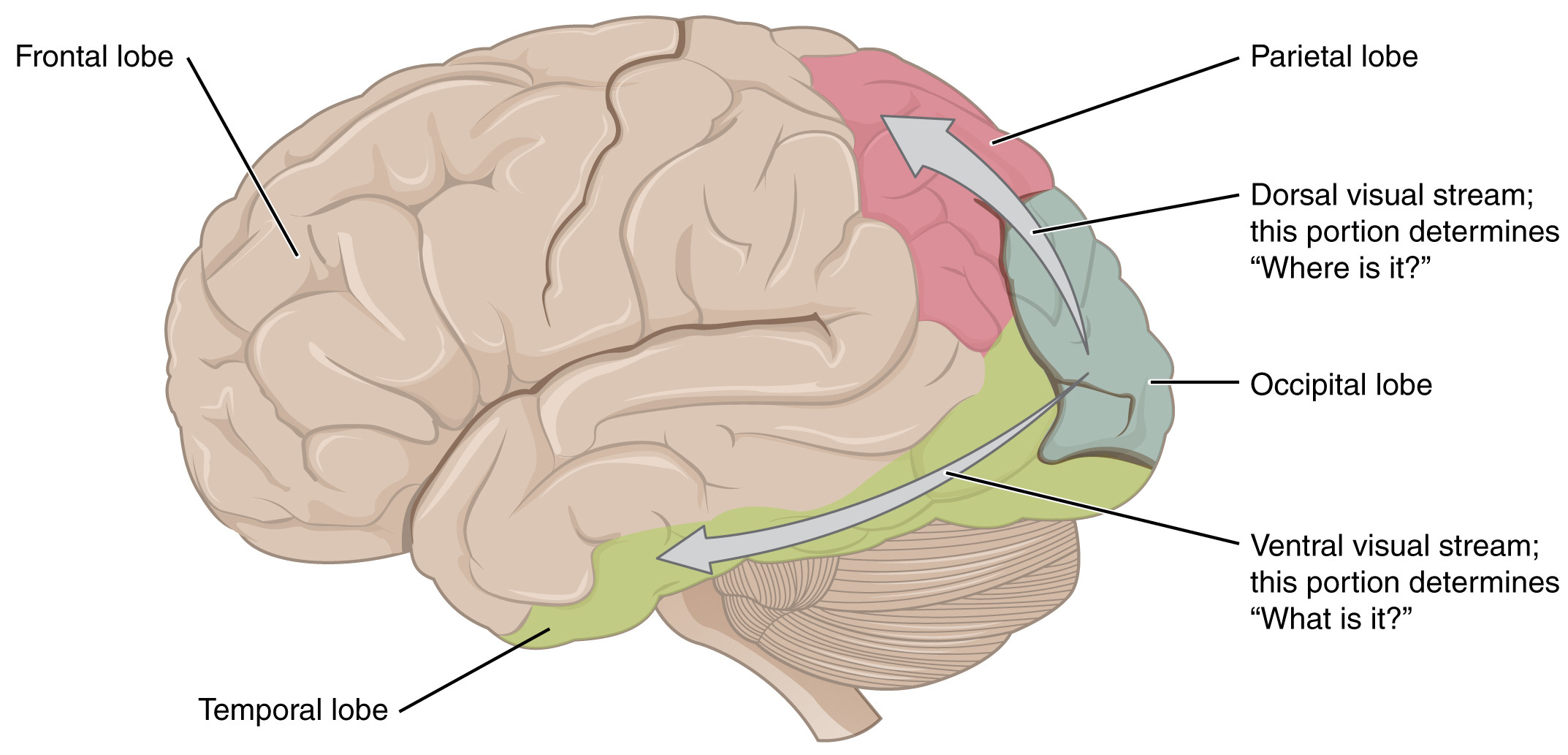 7. Tipično je povezivanje u funkcionalne mape ili mreže (sistemi srodnih funkcionalnih karakteristika)
Npr: hiperkolumne* od kojih se sastoji vizuelna mapa BA 17:
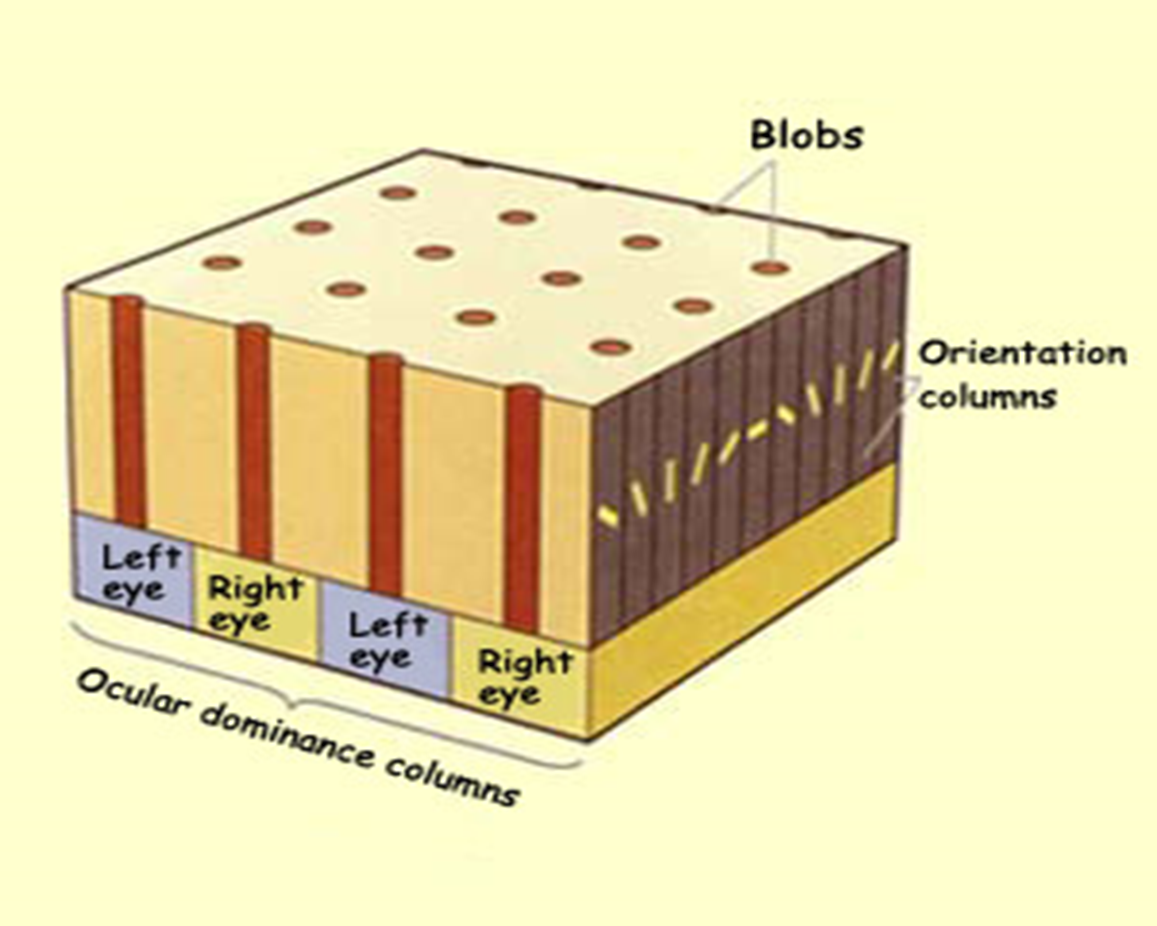 *imaju mala receptivna polja
8. Tradicionalno lokalizacionističko viđenjeneurokognitivne organizacije danas je zamenjeno modelom složenih, međusobno preklopljenih, velikih neuronskih mreža oslonjenih na aktivnost manjine veoma specifičnih (unidimenzionalnih; low-dimensional) lokalnih mreža.
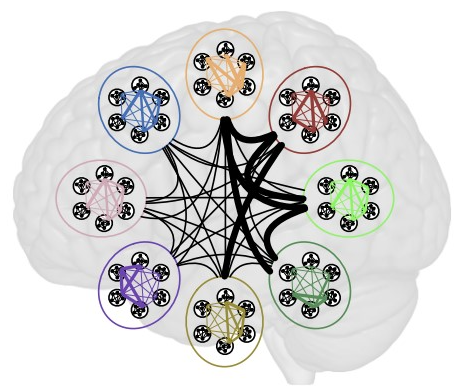 Šta je osnovna ’jedinica’ tog umrežavanja? Kolumna? (ima input, output, ’kalkulacije’ unutar?)
Herbert & Duffau, 2020.
Složene sposobnosti i ponašanja nastaju iz  spaciotemporalne integracije rasprostranjenih ali relativno  specijalizovanih mreža (dinamički model koji uspeva da objasni i diverzitet i plastičnost)
Ovo je funkcionalan operativni model za neurokognitivne nauke, podjednako za fundamentalne i za kliničke, uključujući neurorehabilitaciju i restorativnu neurohirurgiju
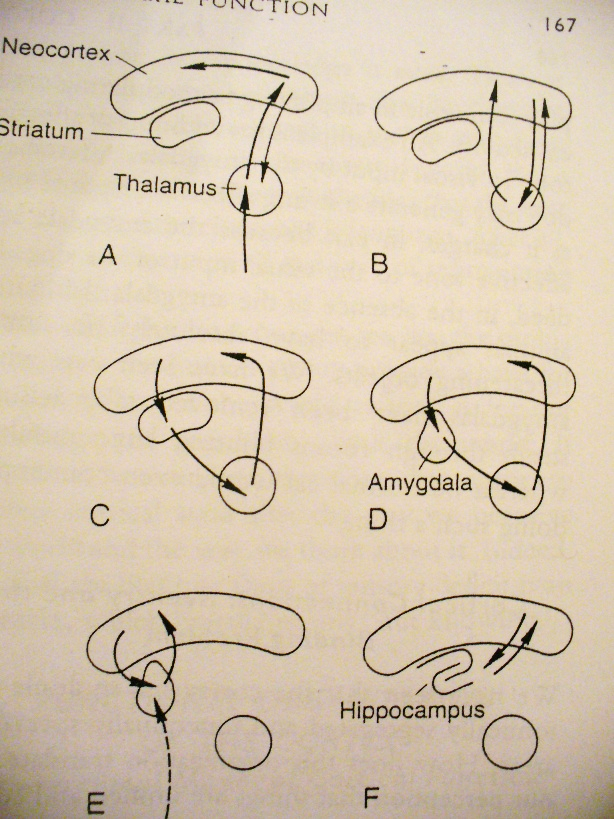 9. Tipično je povezivanje sistema povratnim (feed-back) vezama i povezivanje u cirkularne sprege (petlje)
(najpoznatije među petljama relevantnim za mentalnu obradu a koje povezuju korteks sa ’vankortikalnim’ strukturama prikazane su na dijagramu)
02Semiologija žarišnih ozleda mozga
LETNJI 2025
Da li ih je moguće klasifikovati da
se lakše upamte?????
Naći u:
Uvod u neuropsihološku dijagnostiku
Neurologija
e-knjiga Uvod u neuropsihologiju
Možete li naći nešto zajedničko u ozledama koje pogađaju
03Lurijina teorija neurokognitivne organizacije
LETNJI 2025
A.R.Lurija:
03
Uticajan rad na tretmanu, posebno afazija (postavio osnove kogn.rehab/ neurorehabilitacije)
Ceo mozak funkcionalno podelio na tri ’bloka’:
03
Uloga trećeg bloka je da programira, reguliše/koordinira i inicira aktivnost čoveka. Anteriorni korteks
I’ 3.blok
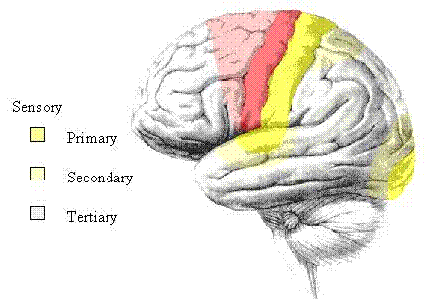 II’ 3.blok
Razlikovaotri nivoa obrade podataka u neokorteksu, uporediva ideja za 2. i 3. blok:
I’ 2.blok
I’ – primarne oblasti
II’ – sekundarne oblasti
III’ – tercijerne oblasti
II’ 2.blok
III’
Model oslonjen na dobro definisane projekcione oblasti (I’ aree - percepcija ili motorička organizacija)
Razlikuje modalno specifičnu obradu (II’ asocitativne oblasti) od multimodalne (III’ asocijativne oblasti – mogu biti domen specifične)
Podela na I’, II’ i III’ samo ’pravac’ (ne stvarno zamišljen broj ’koraka’ u obradi)
Generalna ideja: hijerarhijska organizacija obrade podataka; najviši nivo – PF kora
Ideja/termin ’nadređenosti’ – preuzet od Vigotskog
Prvi integralni model (ukupne) mentalne organizacije; jednostavno sažima njenu kompleksnost
Model fokusiran na ulogu neokorteksa;  detaljnija analiza funkcija leve nego desne hemisfere
Karakteristike Lurijinog modela kognitivne organizacije čoveka(’viših kortikalnih funkcija’):
Lurija je bio izrazit protivnik lokalizacionističkog  viđenja viših kortikalnih funkcija (tj. ideje modularno razgraničenih ’centara’ pojedinih kognitivnih sposobnosti) i po svojoj interpretaciji preteča savremenih modela široko distribuiranih i tek relativno nezavisnih kortikalnih mreža kao podloge složenih umnih sposobnosti koje posedujemo
04Funkcionalna lateralizovanost hemisfera
LETO 2025
Najvažnije:
03
Za početak, upamtiti stariju ali intrigantnu teoriju: Goldberg & Kosta, 1979.
05Zaključivanje u neuropsihologiji
LETO 2025
Neuropsihologija: otkrivanje psihičke strukture (cerebralne organizacije) izučavanjem posledica moždanih ozleda
Grana psihologije ili grana neurologije? (neurokognitivne nauke*)
Glavni postupak: analiza mentalnih posledica ozlede (’lezioni pristup’)
Praktična uloga u dijagnostici i tretmanu neuro-atipičnih stanja
Kombinuje znanja iz oblasti:
* Kognitivne neuronauke
Osnovna logika lezionog pristupa:
Drugačiji primer ovakve ’obrnute’ logike - u kibernetici: Brajtenbergova ’vozila’ (Vehicles, V. Braitenberg, 1984:)
ZAKLJUČIVANJE U TRADICIONALNOJ/KLINIČKOJ NEUROPSIHOLOGIJI


osnova: lezioni pristup (prilaz ’obrnut’ direktnom uronjavanju u komplikovanost mentalne strukture i mozga, ’najsloženije mašinerije u Univerzumu’)
fokus lezionog pristupa: posledice žarišne ozlede mozga
Termin ozleda/lezija: generički termin za ma kakvu (stečenu) patološku izmenu tkiva mozga (vaskularni incident, infekcija, degenerativne bolesti, tumori, traumatska ozleda, vatreno oružje, operacija itd.)
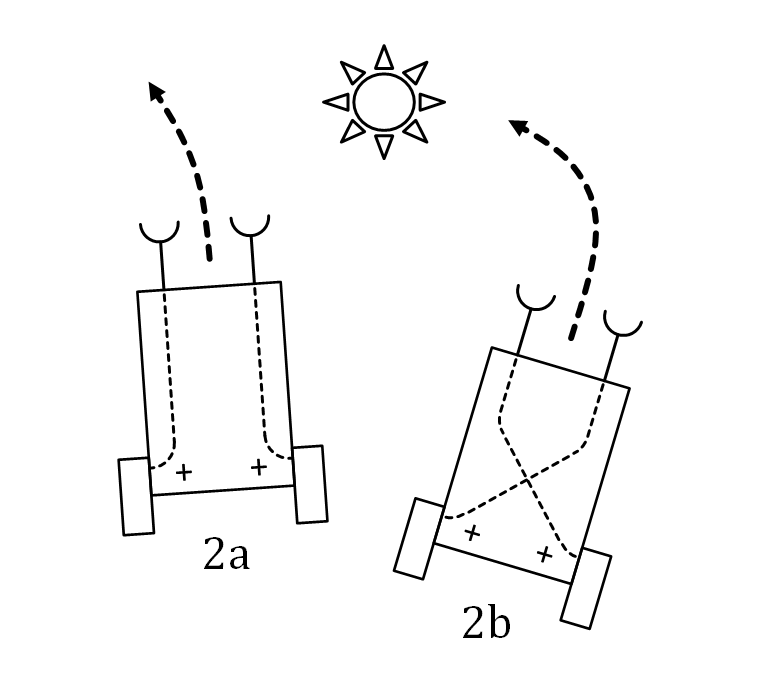 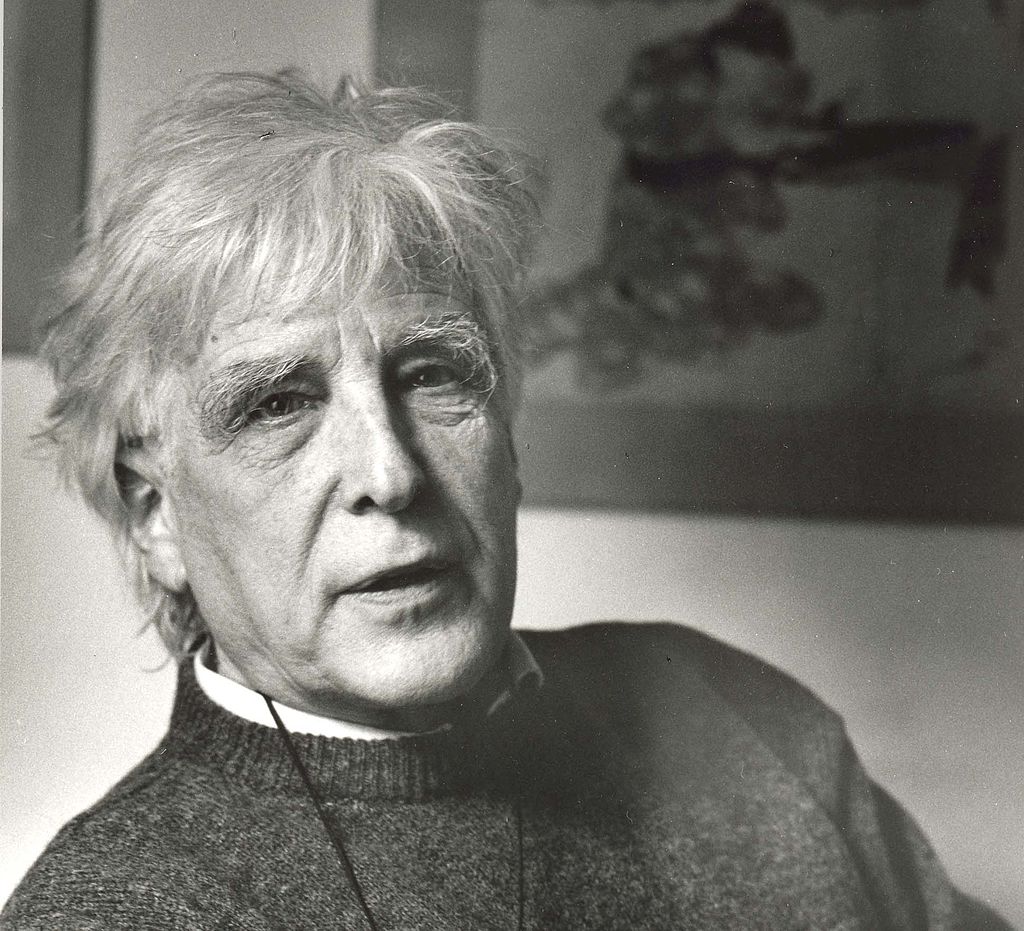 PODLOGA ZAKLJUČIVANJA u neuropsihologiji
(šta nam govori odnos između ozlede i posledice?) 

ASOCIJACIJA		lezija na mestu X remeti zadatke A,B,C 
								(Gercmanov sindrom, Balintov, prefrontalni, etc.)
DISOCIJACIJA		lezija X izolovano remeti A
DVOSTUKA DISOCIJACIJA
			lezija X remeti A, ne i B
			lezija Y remeti B, ne i A


Potvrda zaključka: ponavljanje istog obrasca poremećaja u što više uporedivih slučajeva
Osnovni princip zaključivanja u neuropsihologiji!!!! (Tojber, 1955.)
Kratki istorijat neuropsihologije (kognitivnih neuronauka)
mapiranje mozga - ’smeštanje’ psihičkih funkcija u cerebralni korteks; tradicionalni klinički pristup ’sabira’ što više registrovanih ponavljanja istog obrasca disocijacija/dvostr.disocijacija (’statističko zaključivanje’)
’rat’ lokalizacionista i holista
počeci savremene neuropsihologije: A.R.Lurija
upliv kognitivne psihologije (kognitivna neuropsihologija)
funkcionalno snimanje mozga (neuroimageing)
’mrežni’ pristup mentalnoj organizaciji
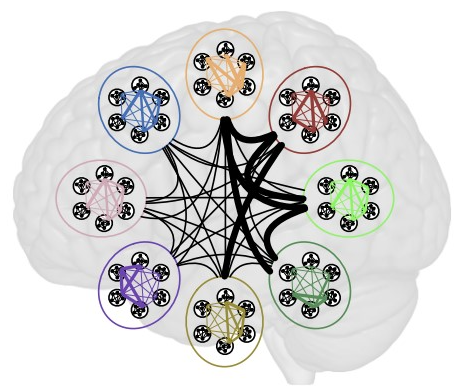 KOGNITIVNA PSIHOLOGIJA (sažetak)

računarska metafora i rečnik* (obrada podataka/procesiranje, input, output, shema, modul, mreža, algoritam...)
provera teorijskog modela eksperimentom (potvrda/odbacivanje; ključna reč: operacionalizacija konstrukta – pretvaranje apstraknog koncepta u ’opservljivo’ i merljivo)
svi fenomeni kojima se bavi su u području psihologije
neki kognitivistički konstrukti kojima ćemo se baviti: domen specifični v. generalni procesi, mentalna reprezentacija, sheme...
*u glosaru za svaki pojam ubeležiti njegovo poreklo?
OD ZAKLJUČIVANJA DO NORMALNE TEORIJE LJUDSKE SPOSOBNOSTI (NPR, GOVORA/JEZIČKIH FUNKCIJA)
Pol Broka, pribl 1860tih: ideja da se u donjoj frontalnoj vijuzi leve hemisfere nalazi ’centar’ za govor (Broka zona)
Karl Vernike, pribl. 1880tih: diskonekcija; osnove za ideju funkcionalnog sistema umesto ’centra’; izolacija elemenata kognitivne funkcije (’Wernicke-Lichteim model’)
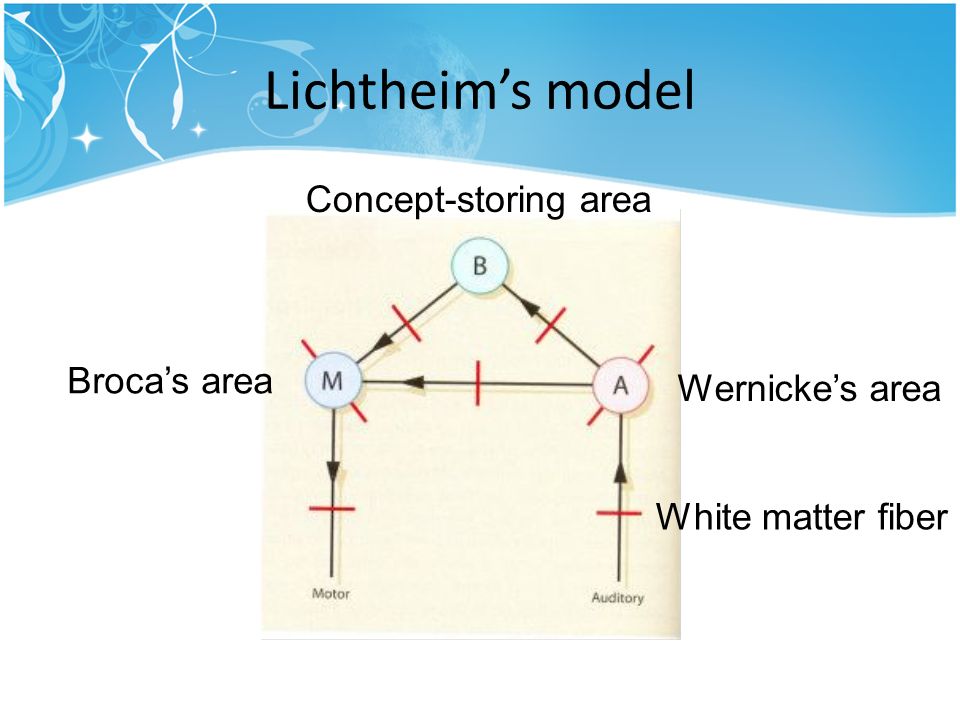 GLAVNI PRISTUPI u neuropsihologiji

TRADICIONALNA/KLINIČKA NEUROPSIHOLOGIJA
KOGNITIVNA NEUROPSIHOLOGIJA
	Kombinuje kognitivnu psihologiju i lezioni pristup
Elis & Jang, 1988.
 Karamaza, 1986.
 Šelis, 1988*.
-------------------------------
EKSPERIMENTALNA NEUROPSIHOLOGIJA
RAZVOJNA NEUROPSIHOLOGIJA
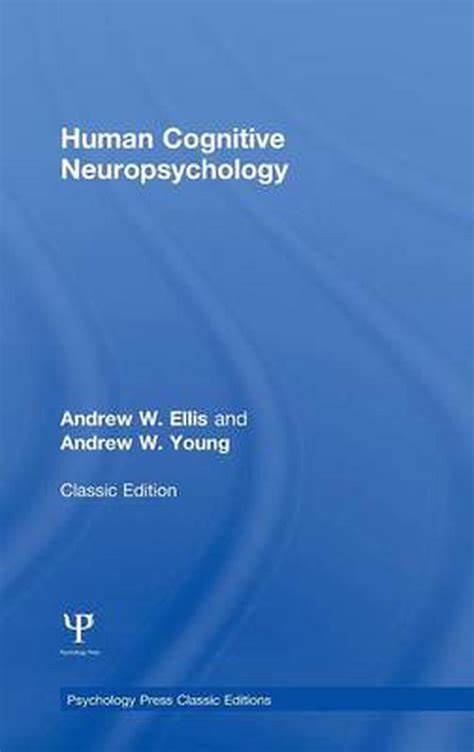 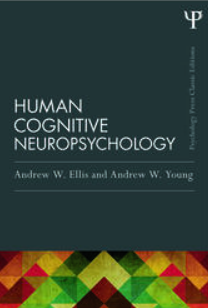 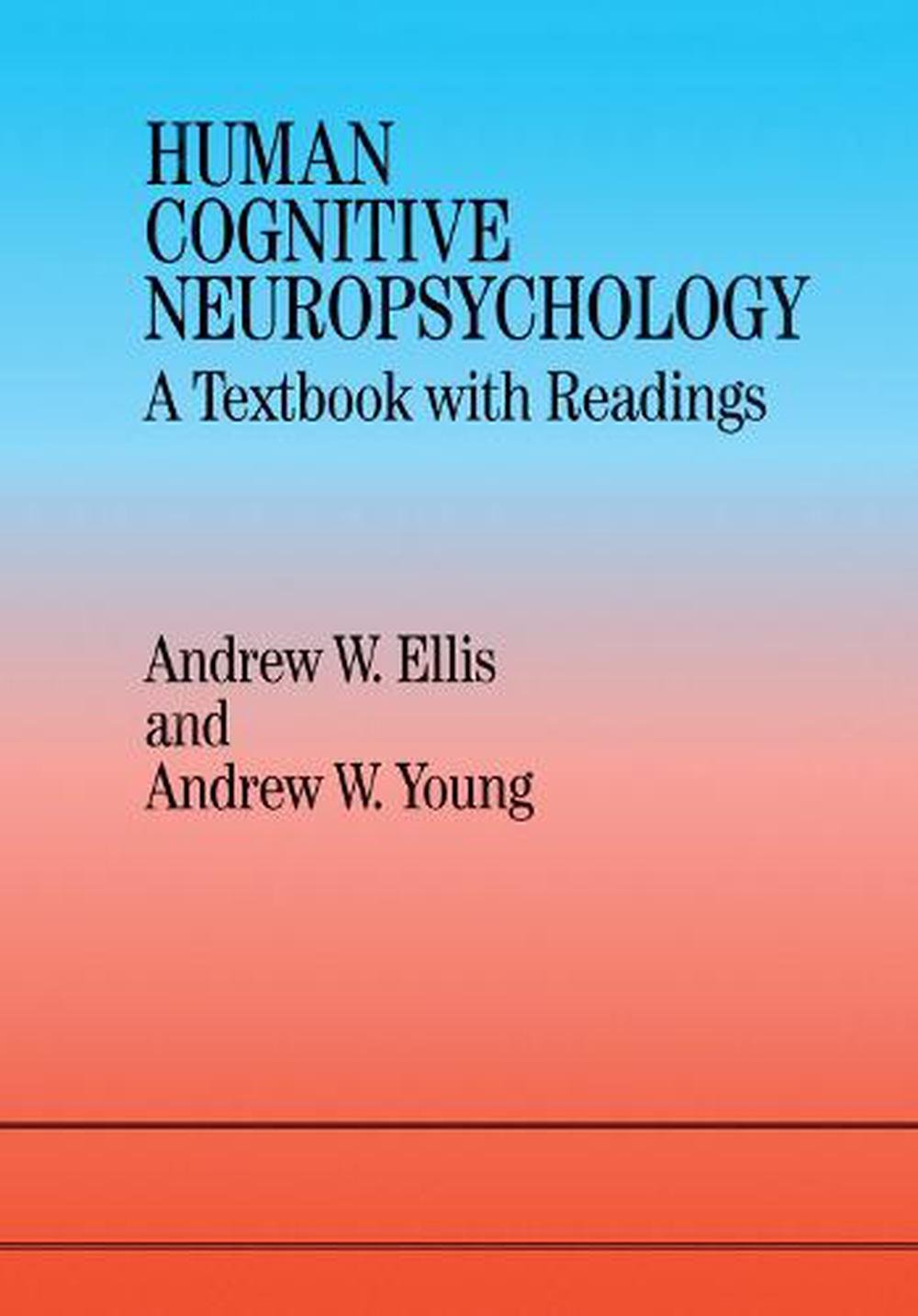 * Knjiga ’From Neuropsychology to Mental Structure’
ZAKLJUČIVANJE u neuropsihologiji (sažetak):

Osnovna logika lezionih studija?
Šta podrazumevamo pod ozledom/lezijom?
Zašto žarišne ozlede?
Interindividualna stabilnost mentalnih posledica lezije?
		ASOCIJACIJA
		DISOCIJACIJA
		DVOSTRUKA DISOCIJACIJA
		Hans-Luka Tojber (Teuber) 1955.
06Tehnike merenja/procene u neuropsihologiji
LETO 2025
METOD I TEHNIKE U NEUROPSIHOLOGIJI
Tehnike (postupci) u neuropsihologiji
Osnovni metod npsih:
NEUROPSIHOLOŠKA PROCENA
(Gruba) podela tehnika posmatranja/snimanja mozga 

	- anatomske (bojenje, mikroskop; ’snimaju’ strukturu), 

	- neurofiziološke (EEG, ERP, elektrostim...; funkcija)

	- neurohemijske (može oba)

	- neuroradiološke 
		snimanje strukture: CT; MRI, DTI (’traktografija’)
		snimanje funkcije: fMRI, PET

	- kombinovane tehnologije (TMS)

	- neurohirurške (abalcija; ’posmatra’ strukturu)
Postupci/tehnike se međusobno razlikuju:

	- po tome da li ’snimaju’ strukturu ili funkciju

	- da li aktivnost snimaju ’direktno’ ili ’indirektno’

	- da li se i kada mogu primeniti kod čoveka, zdrave osobe, deteta...

	- po finoći/preciznosti ’snimka’ (vremenska i prostorna rezolucija)
Različiti postupci obezbeđuju odgovore na različita pitanja!
PRECIZNOST ’SNIMANJA’: PROSTORNA I VREMENSKA REZOLUCIJA
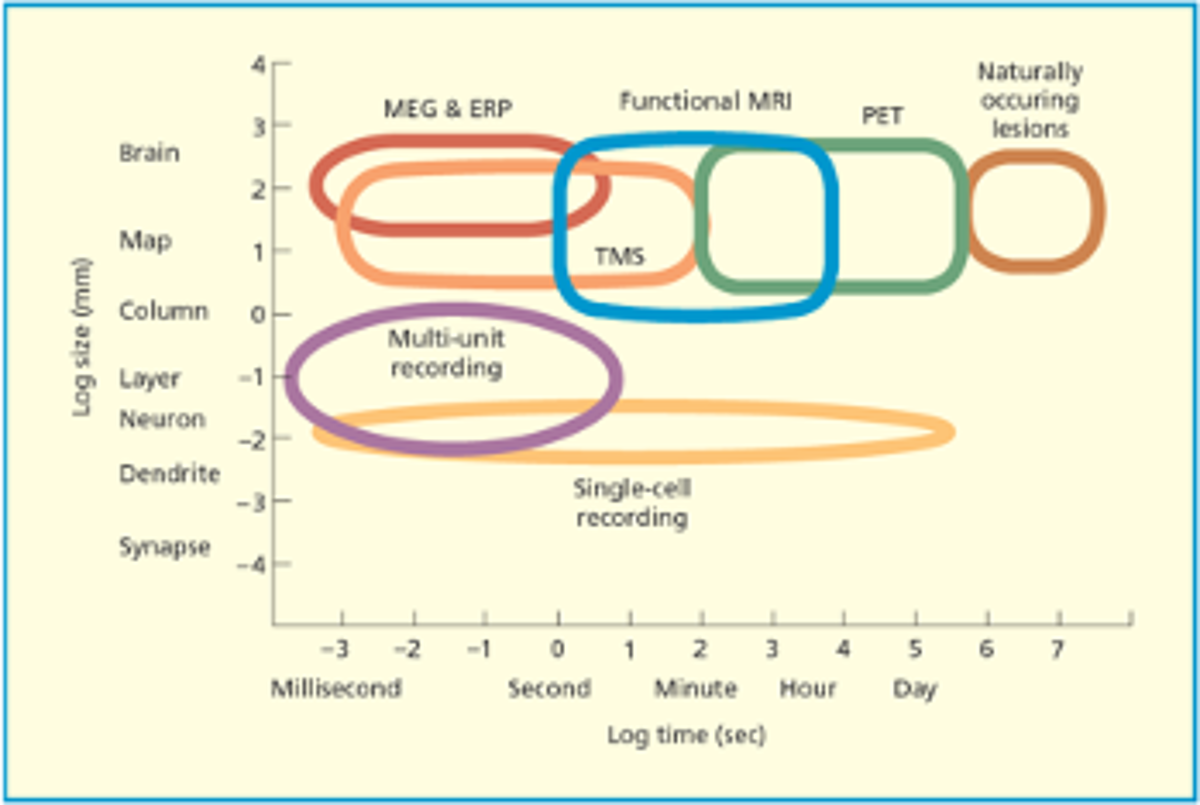 Patricia
Churchland, 80tih.
NEUROPSIHOLOŠKA PROCENA

postupak zaključivanja o NEUROKOGNITIVNOJ ORGANIZACIJI osobe (ne nužno) sa ozledom mozga; idealno obuhvata sva četiri ’nivoa’ analize, od bihejvioralnog do nivoa moždane strukture (objašnjenje obezbeđuju ’srednji’ nivoi)
 
tipično: definiše odnos kognitivnih snaga i slabosti specifičan za osobu i ovaj ’profil’ povezuje sa njenim medicinskim (obično neurološkim ili psihijatrijskim) podacima

opšti tok npsih.procene: 
	1. početno prikupljanje podataka – formiranje (dijagnostičke) hipoteze
	2. ispitivanje/evaluacija (tehnike/postupci/testovi)
	3. analiza podataka i zaključak
TEHNIKE/POSTUPCI/TESTOVI (izvori)
Popelrojterov test, Rej-Osteritova figura, Test verbalne fluentnosti, ’Bicikl’, zadaci grafestezije, ’Oduzimanje sedmica’.....
Strupov test, Nejvonov test (zadaci globalne/lokalne obrade), WCST, Test opsega čitanja (Daneman & Carpenter)....
Bine-Simonova skala, Vekslerovi testovi inteligencije... (generalno: psihološki postupci ispitivanja individualnih razlika)
Osnovne odlike neuropsihološkog testiranja*:
*termin testiranje se odnosi samo na postupak prikupljanja podataka. Uži pojam od ’procene’, fokusirane na donošenje zaključka
07 NEUROKOGNITIVNA STRUKTURA MENTALNIH FUNKCIJA
LETO 2025
Dva načina ’upotrebe’ neurokognitivnih podataka:
Primeri domena kognicije čija nas struktura/organizacija zanima:
07a DUGOROČNO PAMĆENJE
LETO 2025
Odakle potiče ovakav model pamćenja?
Šta bi bili neuropsihološki argumenti za model?
Neuropsihološki argumenti za strukturu pamćenja na prethodnom dijagramu:
03
Teorijski model* može da objasni poremećaje /disocijaciju
autori modela: Squire&Zola-Morgan 80tih
Presedan u istraživanju pamćenja/’prva karika’ u formiranju modela: Brenda Milner, 1954 – ’Slučaj H.M.’  
Video: What happens when you remove the hippocampus? - Sam Kean (TED) https://www.youtube.com/watch?v=KkaXNvzE4pk
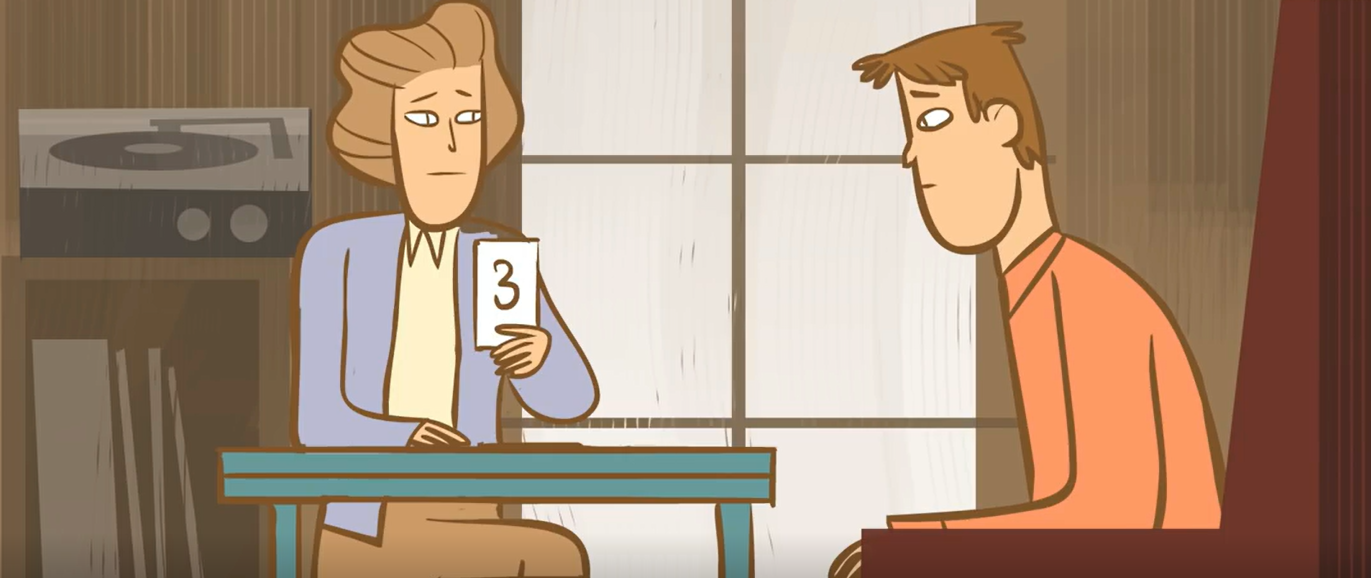 Ne može da upamti ni jedan (novi) događaj
Ne može da se seti skorih događaja
Sačuvana znanja o svetu
Sačuvano sećanje na stare događaje
Sačuvano ’pamćenje’ tokom prvih 10-15 sec
Sačuvane navike, veštine, sposobnost ’primovanja’
Sem pamćenja, drugo očuvano (IQ, jezik, vizuoprostorne sposobnosti, itd)
Karakteristike (globalne)amnezije(klinička slika):
TERMINOLOGIJA
Ne može da upamti ni jedno (novo) iskustvo
Ne može da se seti skorih događaja
Sačuvana znanja o svetu
Sačuvano sećanje na stare događaje*
Sačuvano ’pamćenje’ tokom prvih 10-15 sec
Sačuvane navike, veštine, sposobnost ’primovanja’
Sačuvane druge oblasti kognicije (IQ, jezik, vizuoprostorne sposobnosti, itd)
(Dugoročno) pamćenje/epizodičko (anterogradna amnezija)
Epizod.pamć. (retrogradna amn.)
Semantičko pamćenje
Semantičko pamćenje (podrazum. ’prelaz’ iz epizodičkog u semantičko)
Kratkoročna memorija/radna memorija
Implicitno pamćenje/memorija (različite sfere)                                  
Autonomnost pamćenja kao posebne kognitivne funkcije
* Vremenski gradijent u prisećanju
Lezije koje selektivno dovode do amnezije: